Тверской государственный университет, кафедра физики конденсированного состояния
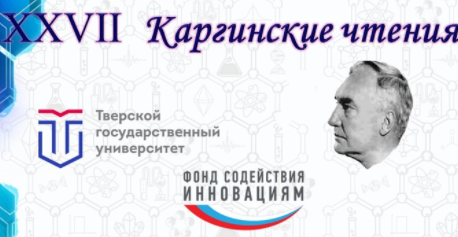 ТЕМПЕРАТУРНЫЕ ЗАВИСИМОСТИ ДИЭЛЕКТРИЧЕСКИХ ХАРАКТЕРИСТИК ПЛЕНОК Sn2P2S6
В.В. Иванов, руководитель: И.Л. Кислова
ОБЪЕКТЫ ИССЛЕДОВАНИЯ
Сегнетоэлектрический кристалл Sn2P2S6 (SPS), тиогиподифосфат олова, является фотоактивной средой и перспективным материалом для фоторефрактивной записи информации . Пленочные гетероструктуры на основе Sn2P2S6 были сформированы с помощью метода вакуумного термического испарения в квазизамкнутом объеме (метод «горячей стенки») в НИИ физики ЮФУ .
В работе исследовались температурные зависимости электрической емкости и тангенса угла диэлектрических потерь в тонких пленках сегнетоэлектрика-полупроводника Sn2P2S6, а также влияние подсветки красным и зеленым лазерами на изменение  диэлектрических свойств.
Диэлектрические свойства исследовались с помощью измерителя иммитанса Е7-20 в диапазоне частот от 25 Гц до 1 МГц.
РЕЗУЛЬТАТЫ
Частотные зависимости ёмкости были получены при величине измерительного напряжения 1 В. На рис. 1 (а)  представлены частотные зависимости емкости, полученные как без подсветки, так и при освещении плёнок излучением с различной длиной волны. Облучение лазером приводит к увеличению емкости образца на низких частотах. В частности, при облучении красным лазером емкость на частоте 100 Гц увеличивается в 5 раз. При частоте измерительного сигнала свыше 10 кГц зависимости практически совпадают как без подсветки, так и с подсветками. На рис. 1 (б) представлено влияние подсветки  на тангенс угла диэлектрических потерь. Установлено, что  при облучении лазером tgδ увеличивается. Кроме того, облучение лазером приводит к появлению максимума tgδ  на частоте около 103 Гц.
а)                                                                                   б)
Рис.2 Температурная зависимость диэлектрической проницаемости и тангенса угла диэлектрических потерь (б) без подсветки и при облучении красным и зеленым лазером. Частота 100 Гц. Напряжение измерительного поля 1 В.
Исследование температурной зависимости диэлектрических характеристик пленок SPS представлено на рис. 2 (а) и (б). Установлено, что с увеличением температуры при подсветке   как зеленым, так и красным лазером tgδ уменьшается  при температурах веше 40 оС. Без подсветки наблюдался размытый максимум  тангенса угла диэлектрических потерь в интервале температур от 40 до 60 оС. Облучением лазером приводит к уменьшению tgδ  и исчезновению максимума в данном интервале температур. Следует отметить, что диэлектрическая проницаемость не достигла максимума в указанном интервале температур. Кроме того, видно, что  облучение лазерами не вносит существенных изменений в температурную зависимость диэлектрической проницаемости.
а)                                                                                   б)
Рис.1 Частотные зависимости емкости (а) и тангенса угла диэлектрических потерь (б) в образце SPS при комнатной температуре без подсветки и при облучении красным и зеленым лазером.
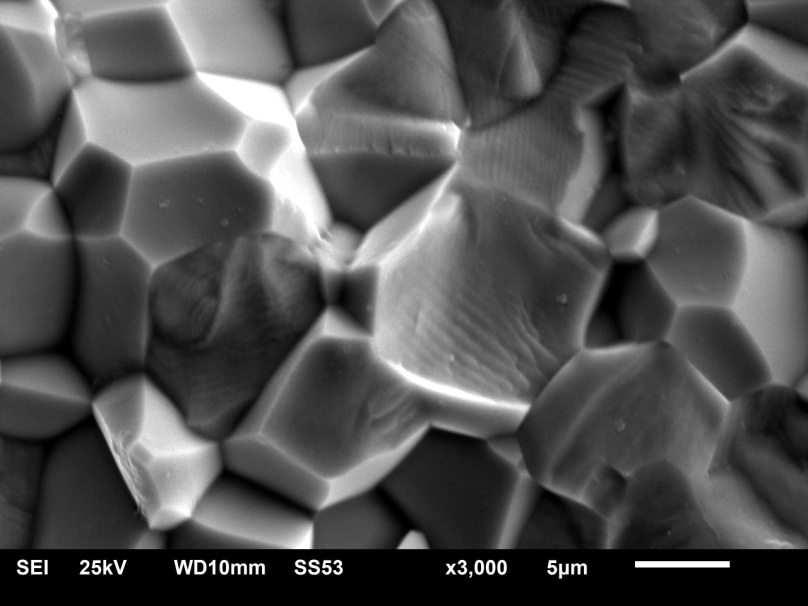